Safety and Protection of Minors Decision Making Flowchart
START: Is the program offered/sponsored by an academic or administrative unit of the University whether on or off Virginia Tech property? OR Is it being conducted by a 3rd party being sponsored by or leasing space/property or a facility from an academic or administrative unit of Virginia Tech?
YES
Will any participants be 17 years or younger on program start date?
YES
NO
No further action needed
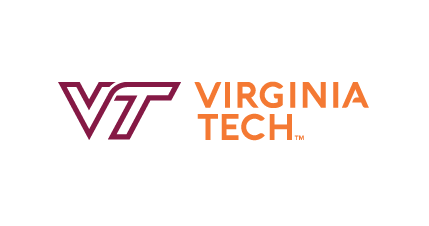 Will program staff be taking care/control of minors from parent(s) or guardian(s)?
YES
Is the event one of the following? 
A university event that is open to the general public and which minors attend at the sole discretion of their parents or guardians (This includes siblings visiting enrolled students)
A group of minors visiting university facilities/premises for the purpose of tours, field trips, or as patrons of educational or entertainment events in which the visit is not overnight and the minors are in the custody of the visiting staff (in “audience” w/o any other interaction w/minors)
A research program that is subject to the Institutional Review Board guidelines, policies, and oversight for research involving human subjects; and minor employees
Other activities or programs in which the minor is participating at the sole discretion and supervision of their parents, guardians, or chaperones. (e.g. visit to the Duck Pond by local pre-school with no Virginia Tech personnel involved)
Part of the licensed child day care centers operated by the university
A Schiffert Health Center patient interaction
Minor are enrolled for academic credit or who have been accepted for enrollment
Office of Youth Protection
Questions?
Contact: tmm562@vt.edu
Register with Office of Youth Protection via Website 
Ensure all supervisors of minors receive required Training
Complete necessary background checks
NO
YES
No further action needed